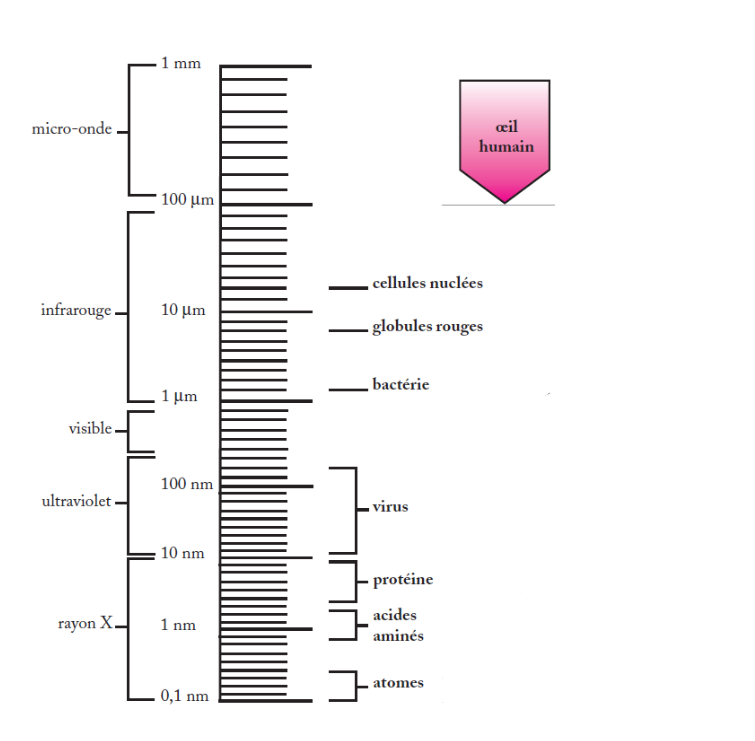 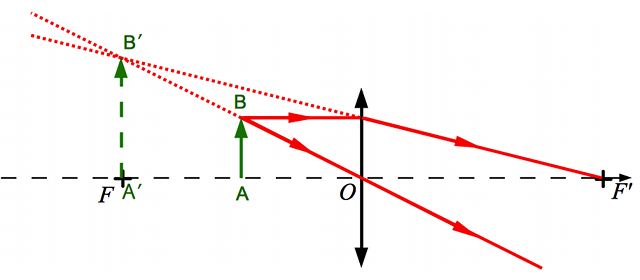 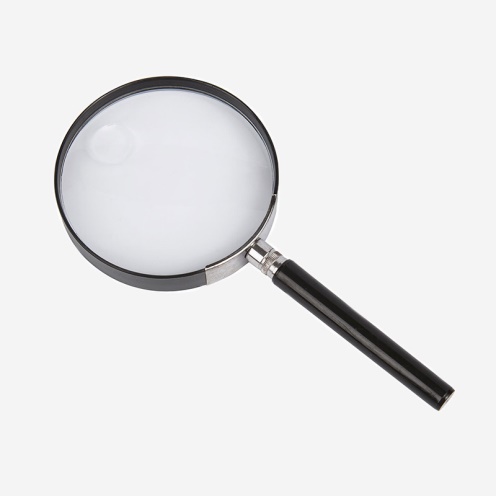 Source : boutique-chateauversailles
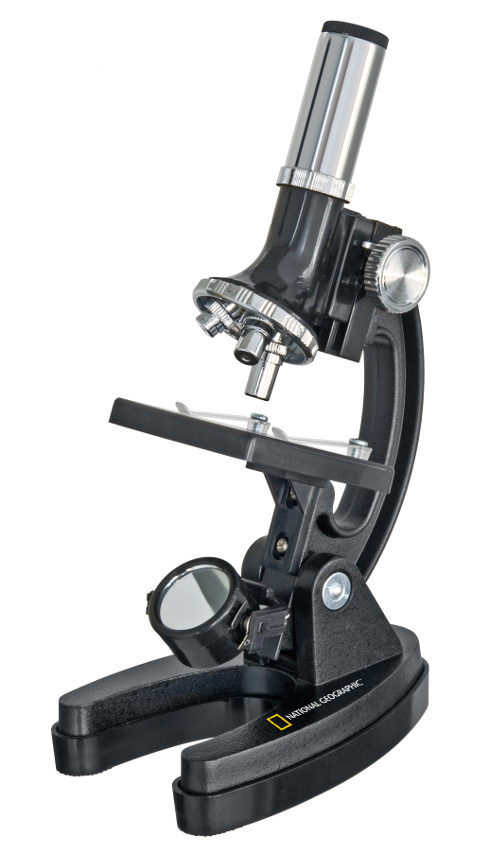 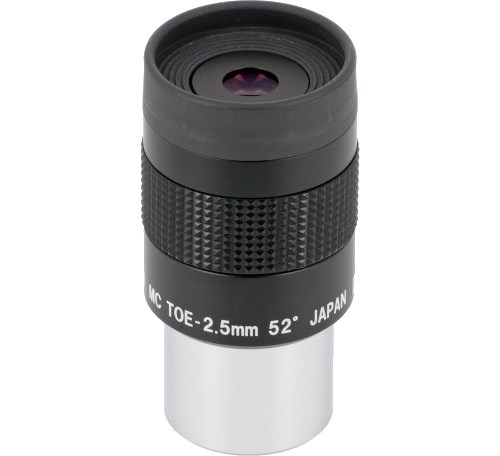 Valeurs typiques

focale de l'objectif: entre  2-45 mm

focale de l'oculaire: 12,5-50 mm.

Intervalle optique: 160 mm (standardisé)
Oculaire
Objectif
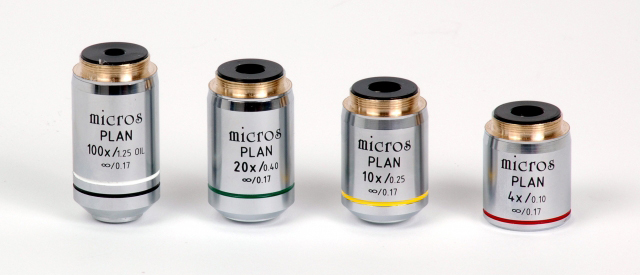 Grandissement
Ouverture numérique
Source : https://www.pierron.fr/microscopes-biotec.html
Correction des abberrations
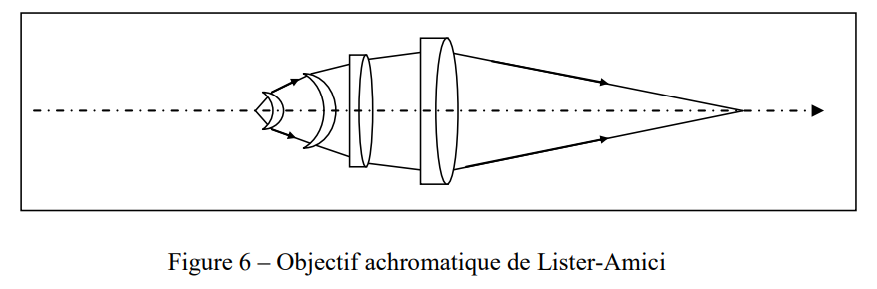 Source: sujet  A, 2015
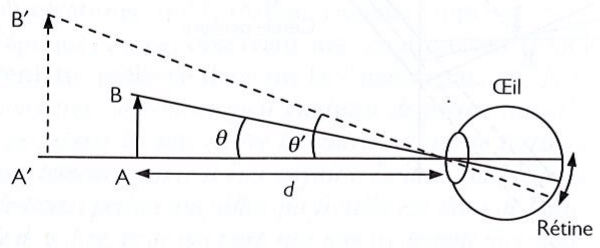 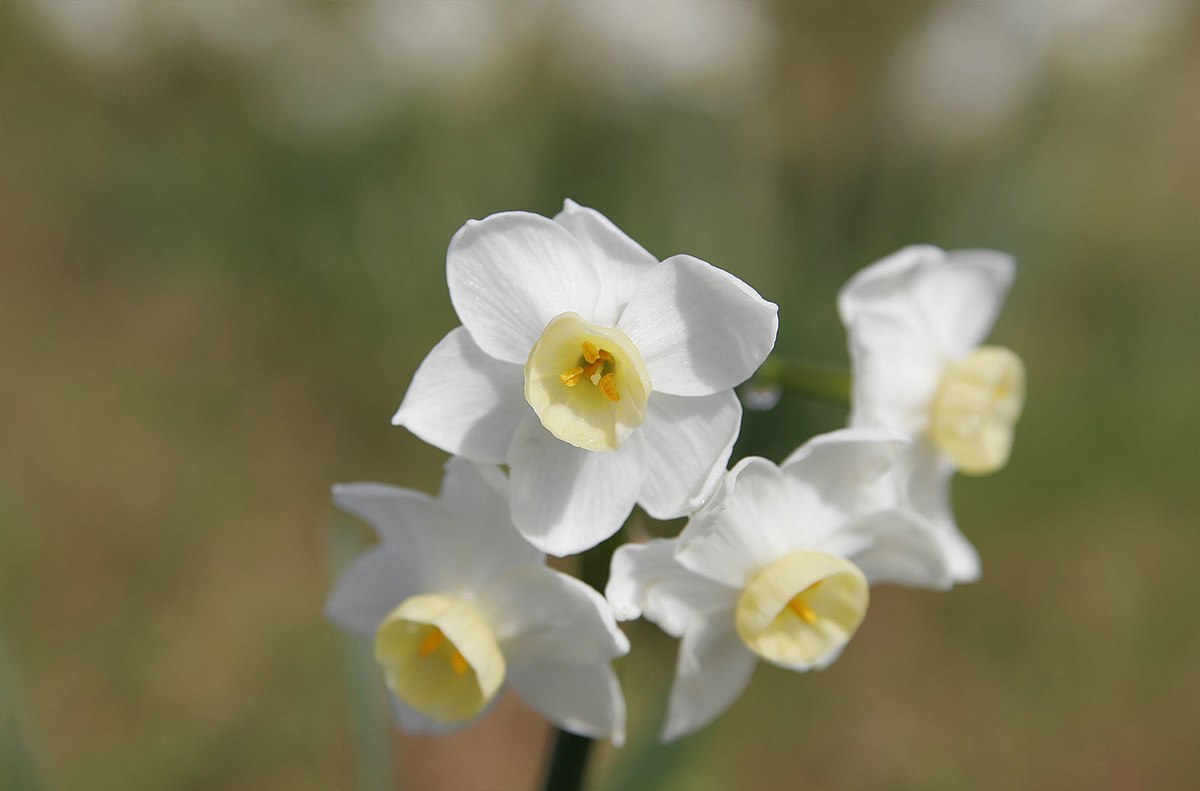 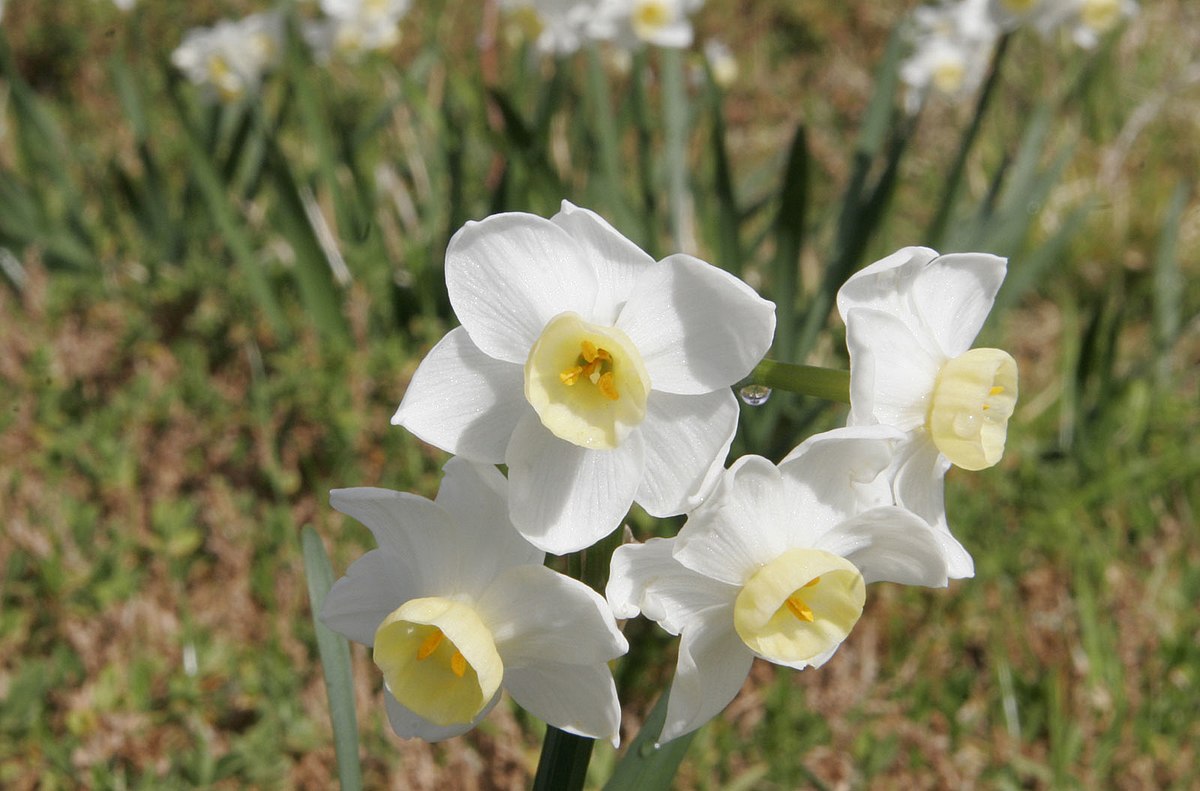 Petite profondeur de champ
Grande profondeur de champ
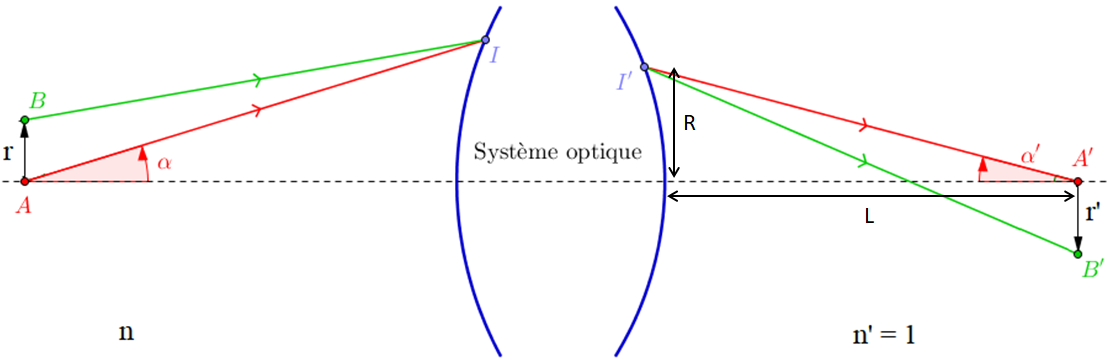 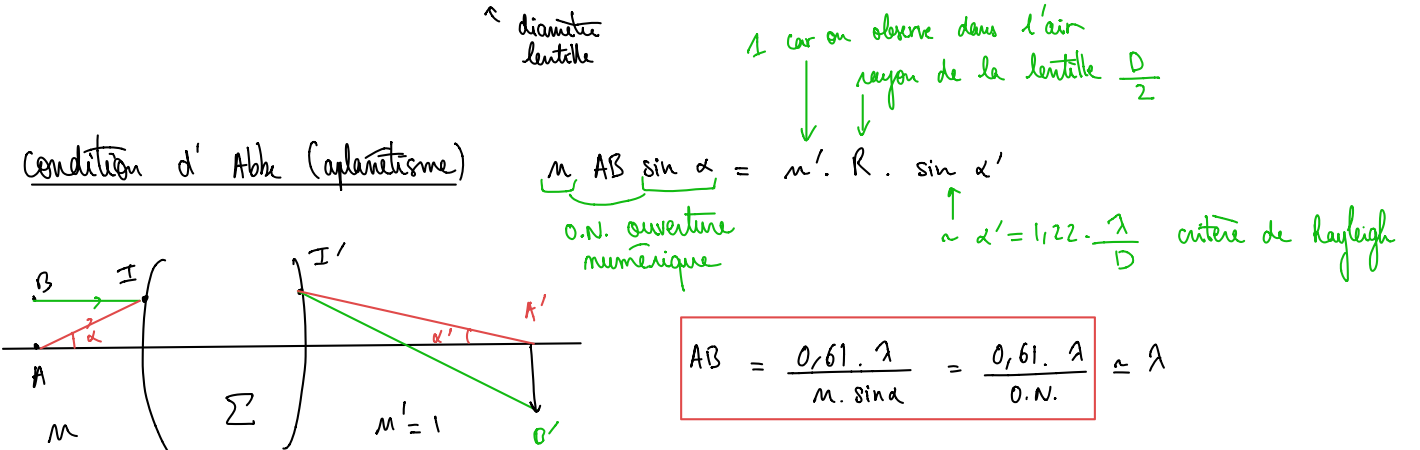 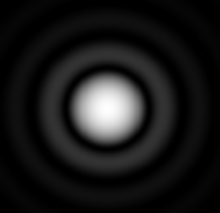 Tache d’Airy
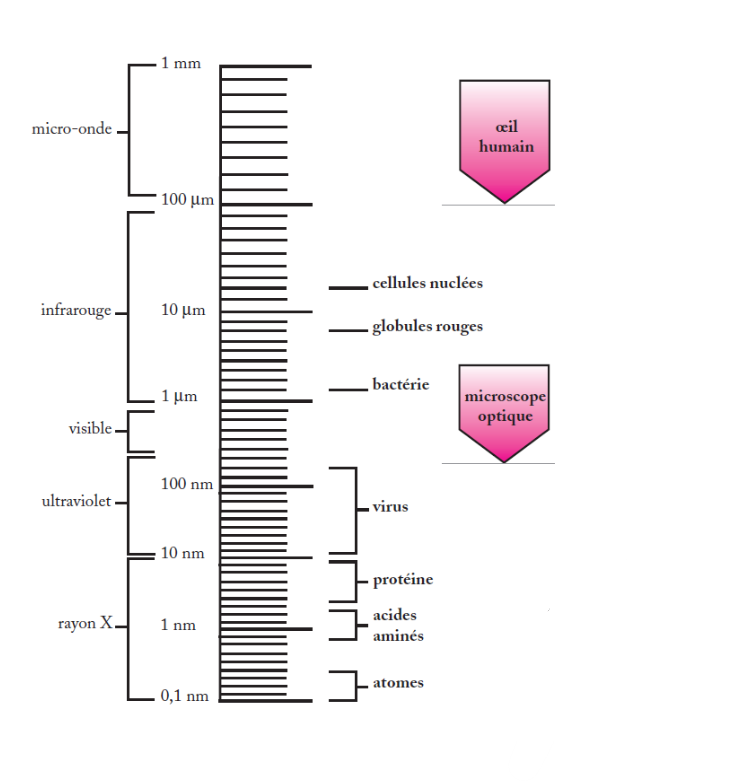 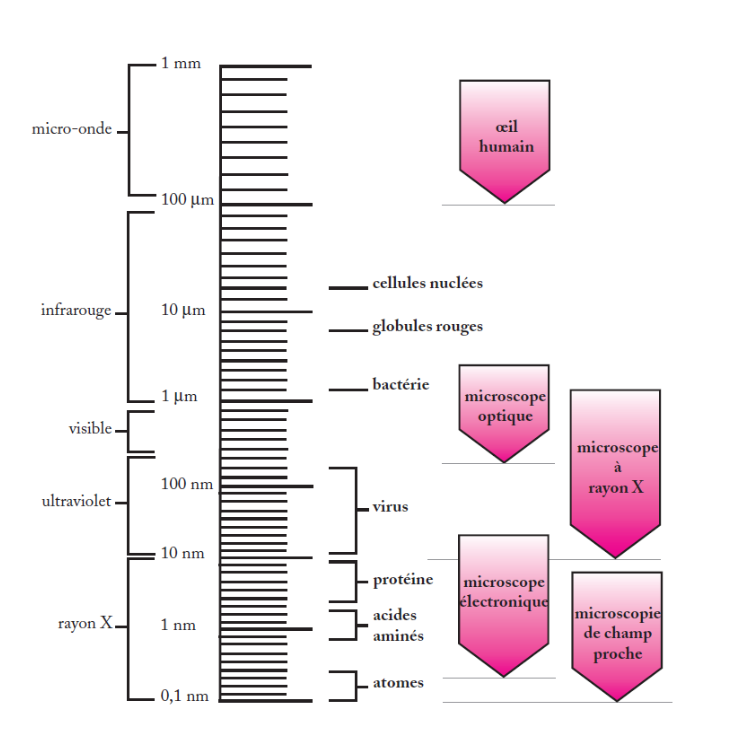 Fluorescence
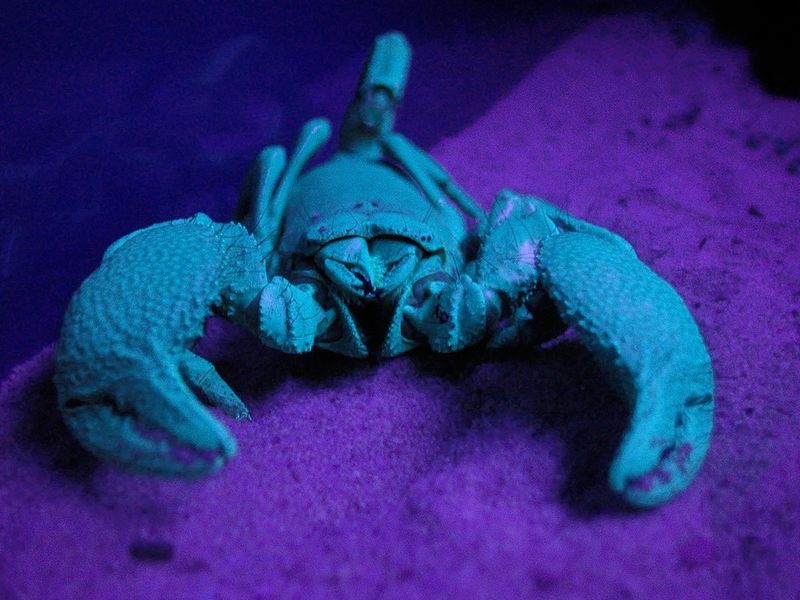 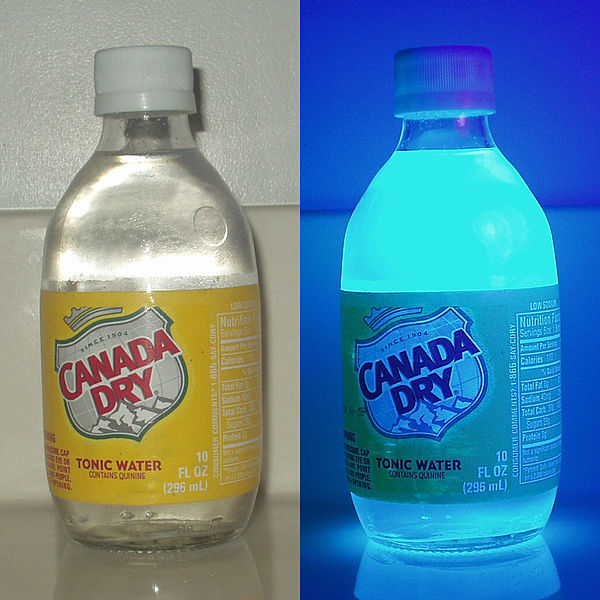 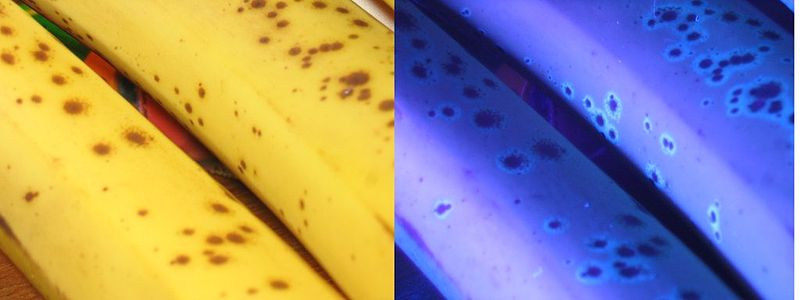 La quinine contenue dans certaines boissons gazeuses leur donne une fluorescence visible sous rayonnement ultraviolet.
Un scorpion sous lumière ultraviolette apparaissant noir en lumière normale.
Bananes sous lumière du jour et sous UV
Fluorescence
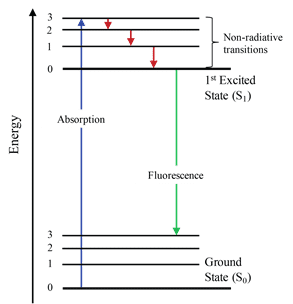 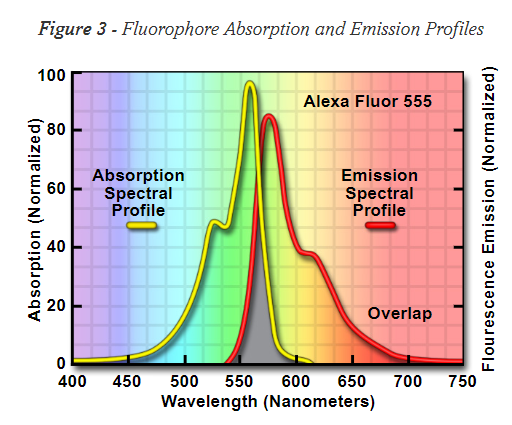 https://www.microscopyu.com/
Fluorescence
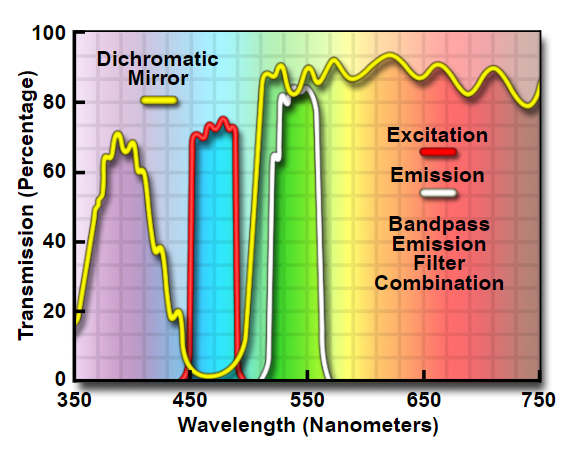 https://www.microscopyu.com/
Photoblanchiement
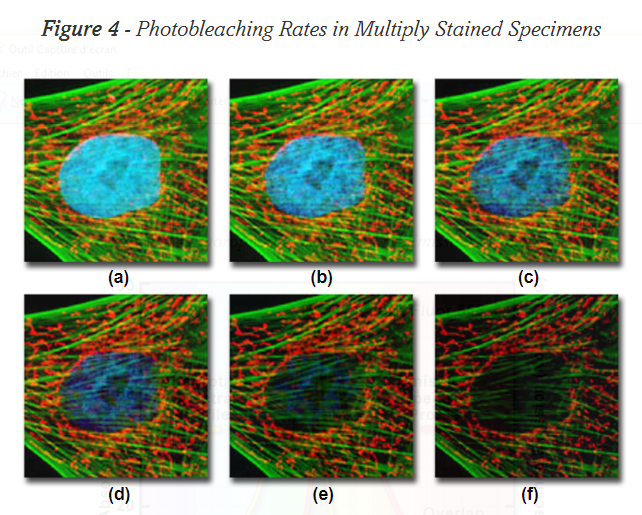 Example of photobleaching (fading) observed in a series of digital images captured at different time points for a multiply-stained culture of Indian Muntjac deer epidermis fibroblast cell
https://www.microscopyu.com/
Microscope à fluorescence
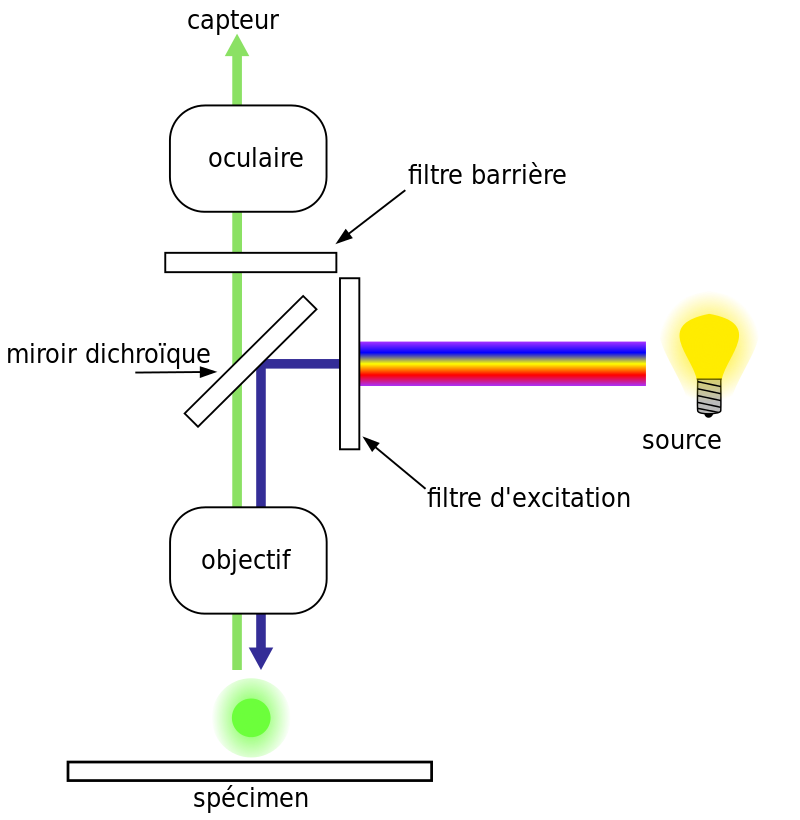 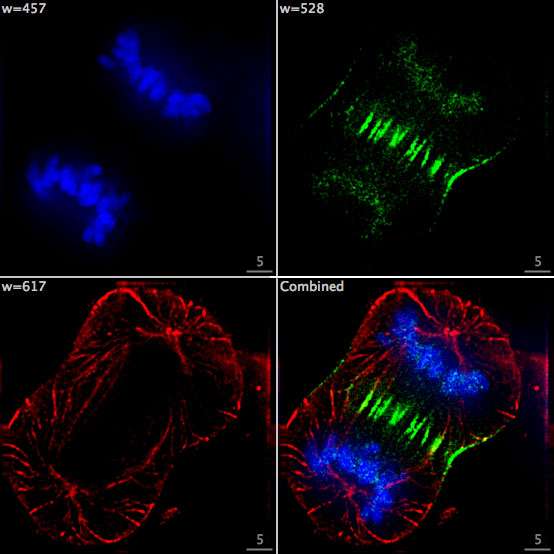 Une mitose est observée au microscope à épifluorescence grâce  à différents fluorochromes (l'ADN en bleu,  la tubuline en rouge et une protéine centromérique en vert). © F. Lamiot, CC by-sa 3.0
Microscope confocal
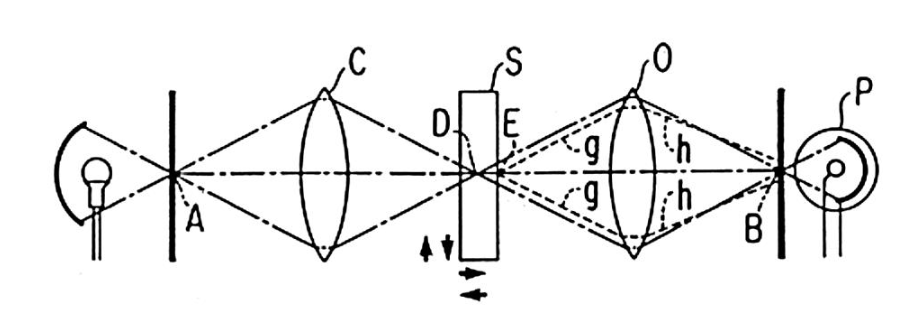 Influence de l’ouverture du diaphragme confocal
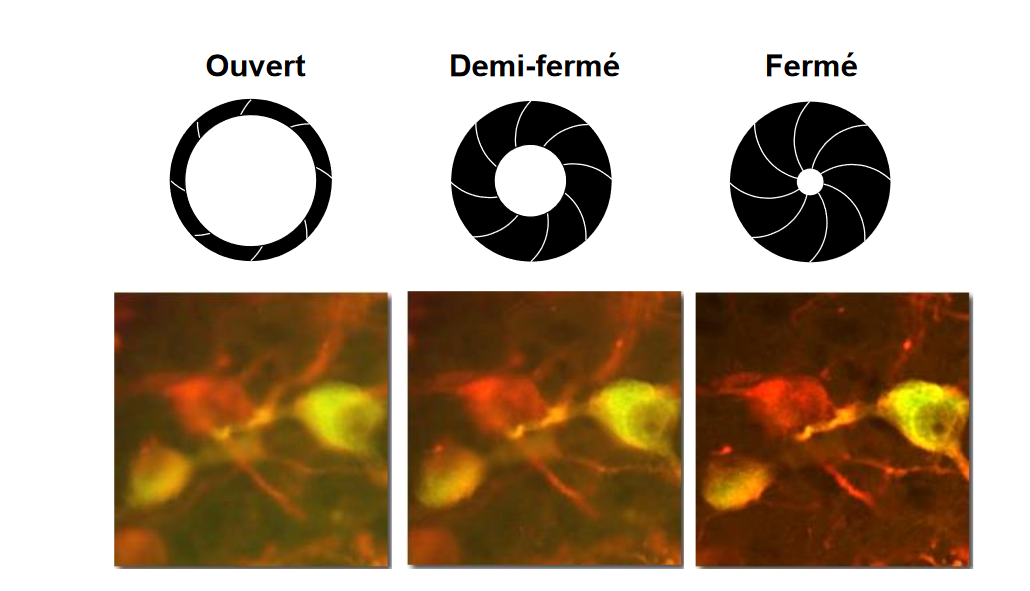 Microscope confocal
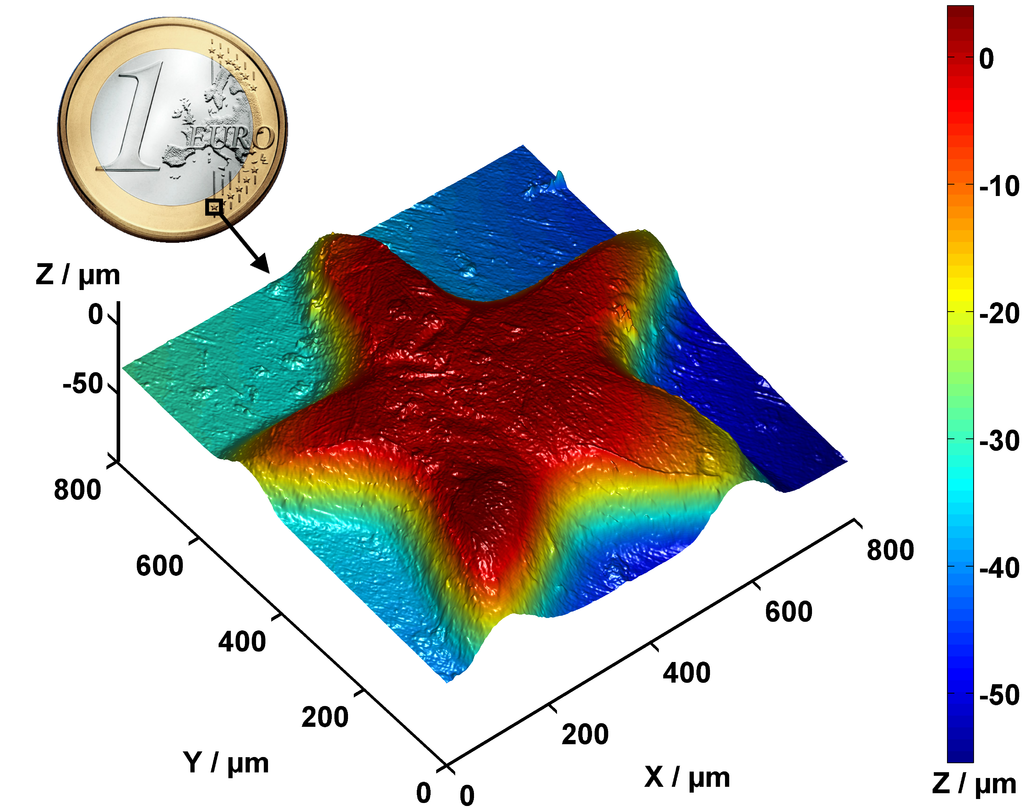 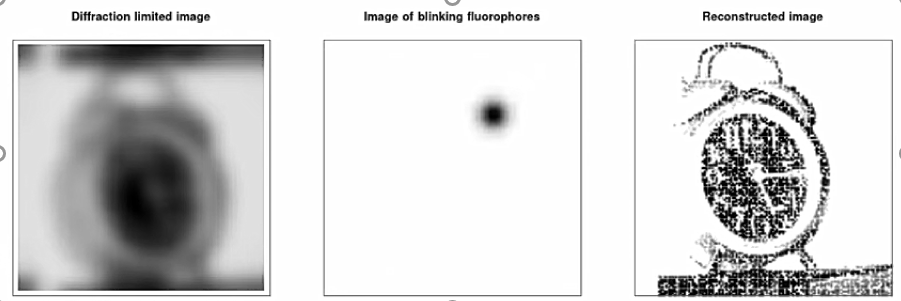 PALM
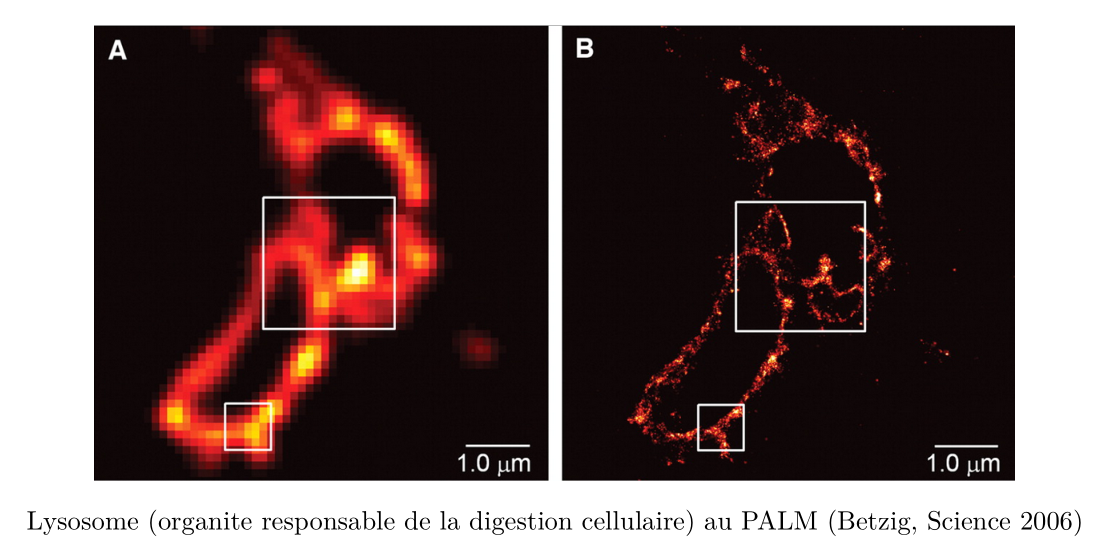 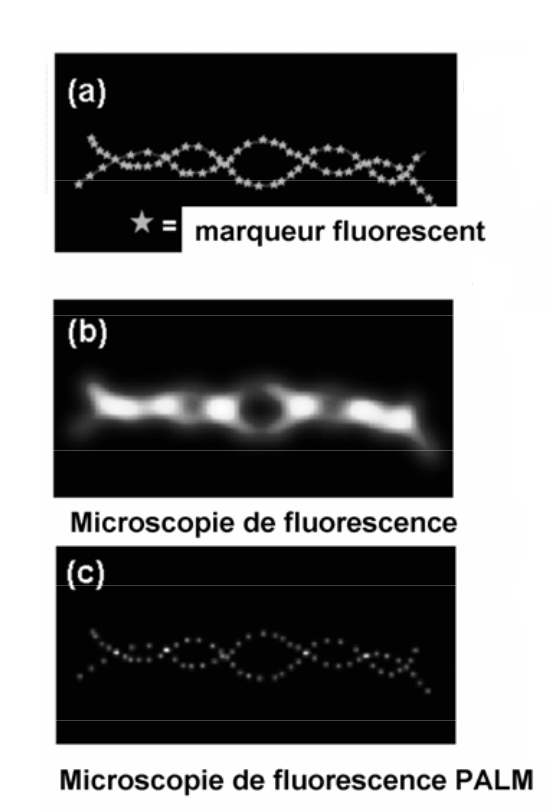 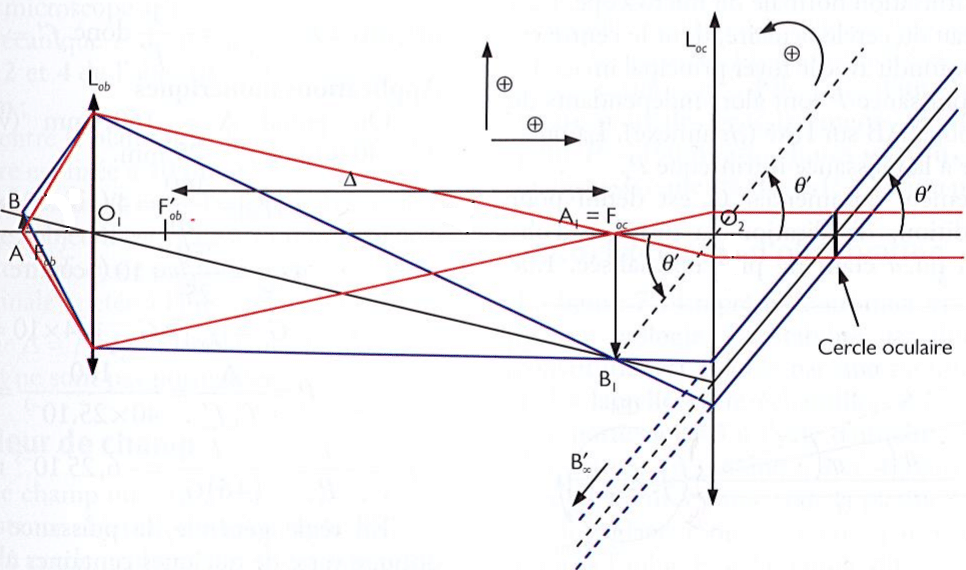 Source Houard
STOM
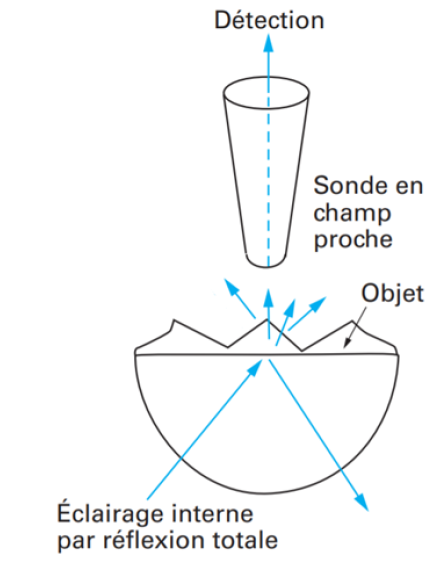